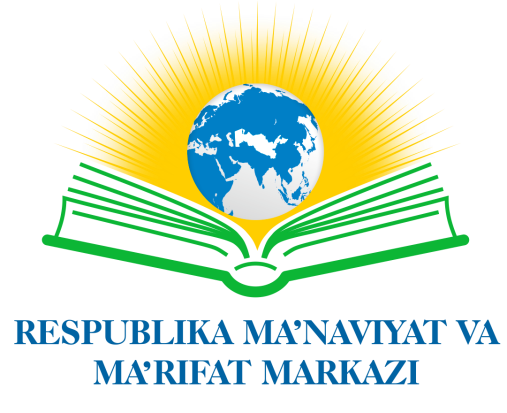 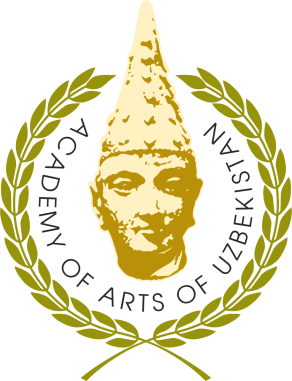 Ўзбекистон Республикаси Президент Администрациясининг “Ўзбекистон Республикаси Давлат герби қабул қилинганининг 30 йиллигини кенг нишонлашга тайёргарлик кўриш ва уни ўтказиш тўғрисида”ги 2022 йил 23 июндаги мажлиси баёнига мувофиқ Ўзбекистон Бадиий академияси ҳамда Республика Маънавият ва маърифат маркази ҳамкорлигида  ташкил этилган “Рангларда акс этган Ватан туйғуси” ижодий кўрик-танлови ғолиблари
25 ёшгача бўлганлар орасида III ўрин соҳиби Холимжонова Кумушой
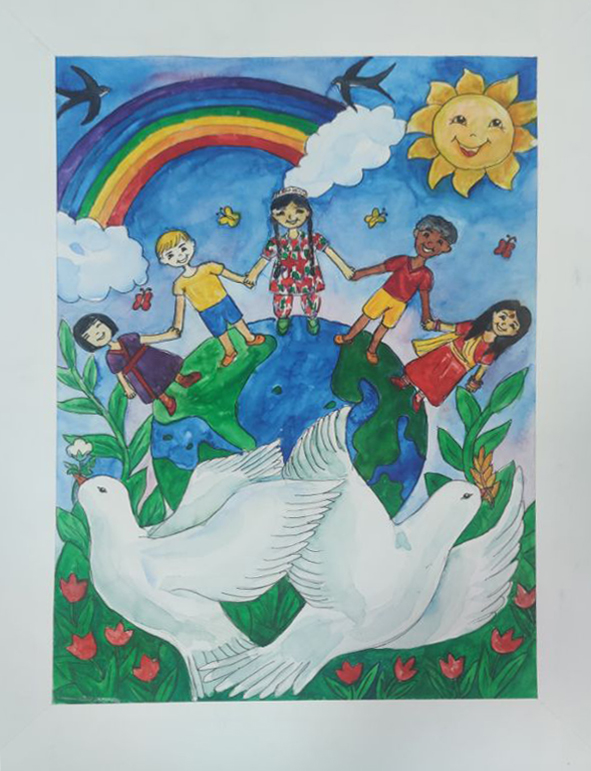 25 ёшгача бўлганлар орасида II ўрин соҳиби Урунов Рустам
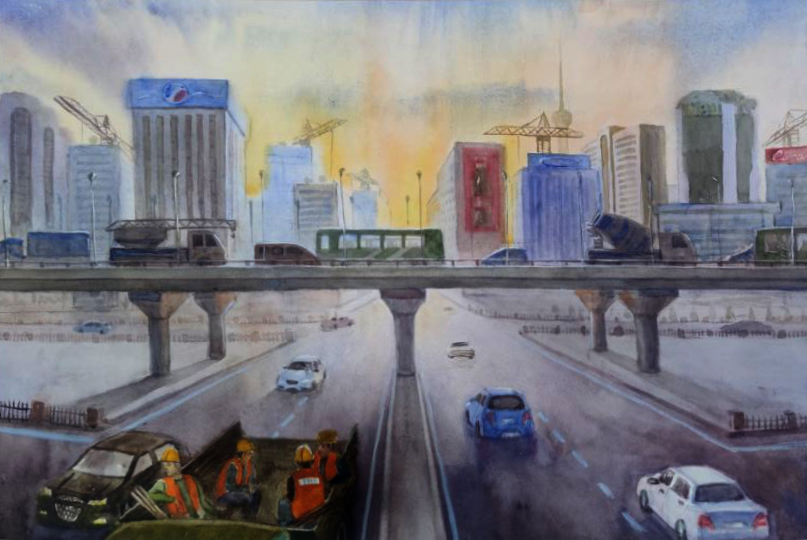 25 ёшгача бўлганлар орасида I ўрин соҳиби Раимов Фурқат
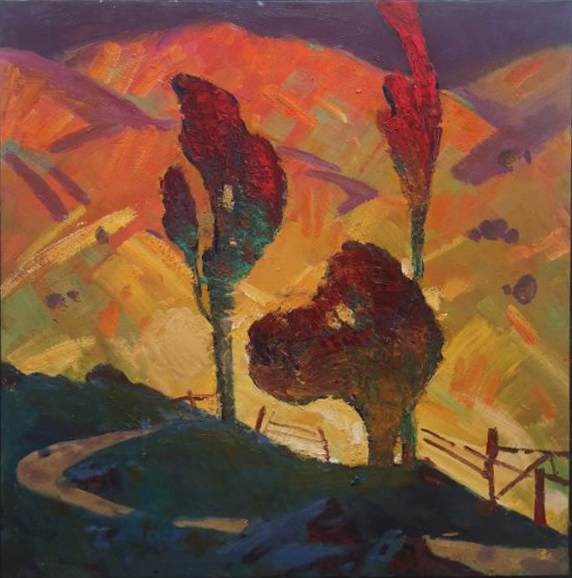 26 ёшдан катталар орасида III ўрин соҳиби Енин Валерий
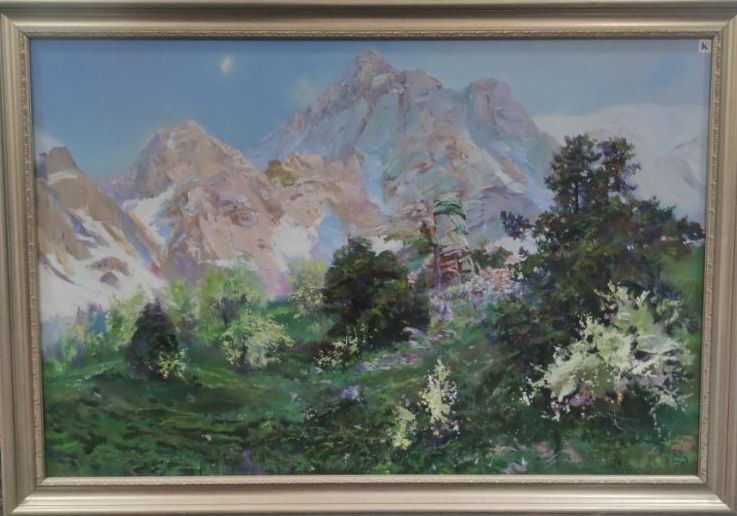 26 ёшдан катталар орасида II ўрин соҳиби Қодирова Зилола
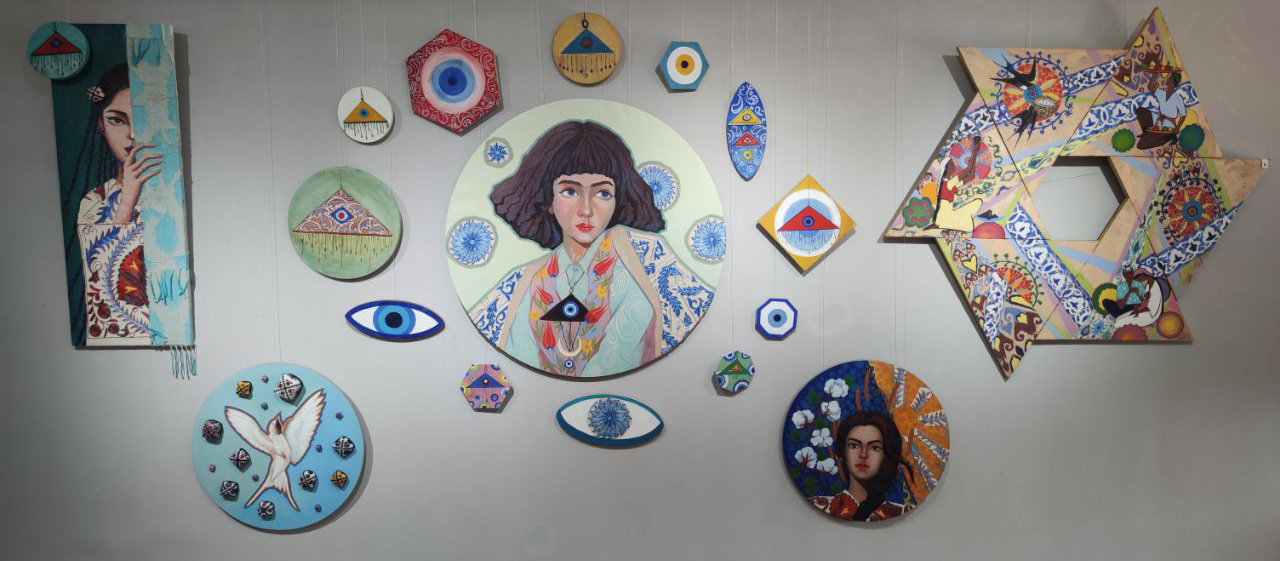 26 ёшдан катталар орасида I ўрин соҳиби Мирсаидов Мирвоҳид
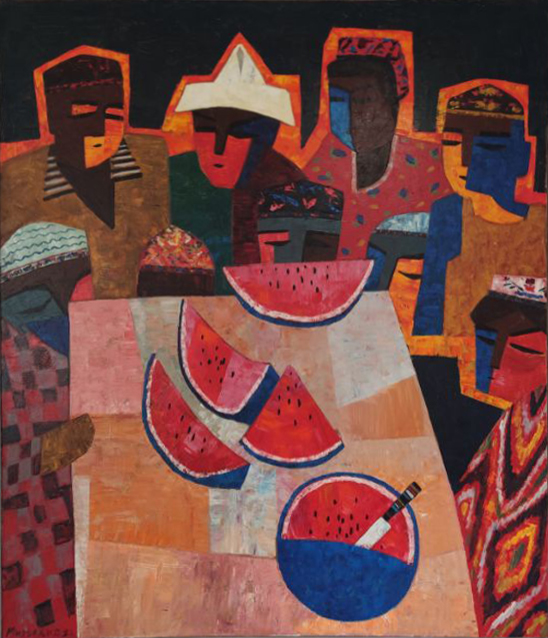 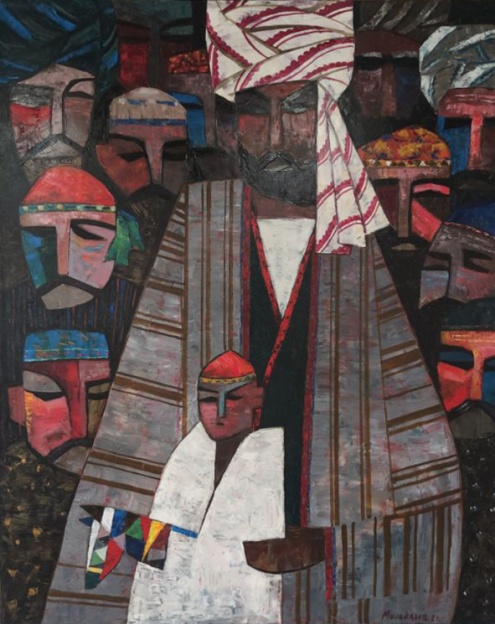 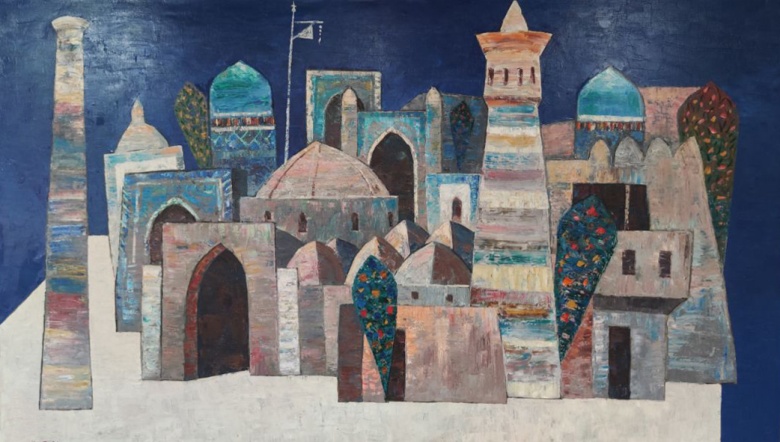